ИНФОРМАЦИОНЕН ДЕН
Във връзка с изпълнение на договор за безжъзмездна финансова помощ 
договор  BG16RFOP002-2.001-0156-C01  Разширяване на капацитета и експортния потенциал на "ХИММАШ" АД чрез внедравяне на нови технологии за подобряване на ресурсната ефективност и ефикастност в производствения процес.






Проект  “Подобряване на производтсвения капацитет и повишаване на конкурентоспособността на  Химмаш АД, финансиран от Оперативна програма „Иновации и конкурентоспособност“, съфинансирана от Европейския съюз чрез Европейския фонд за регионално развитие.
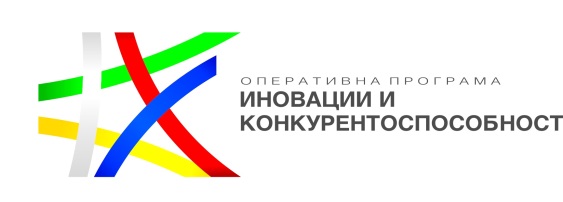 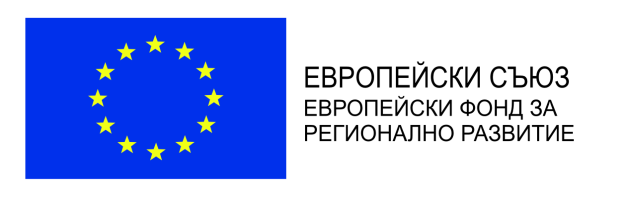 ПРЕКИ РЕЗУЛТАТИ ОТ ИЗПЪЛНЕНИЕ НА ПРОЕКТА
Доставен и въведен в експлоатация  Дробомет – 1бр.

Доставена и въведена в експлоатация Четиривалова хидравлична машина за огъване на листов материал-1 бр.
Проведени два информациони дни във връзка с изпълнението на прокетните дейности, очаквани и потигнати резултати и цели
Изработена информационна табела и билборд, осигуряващи публичност и визуализация на проекта
Изработени и поставени стикери към всеки един от придобите по проекта активи.








Проект  “Подобряване на 
капацитет и повишаване на конкурентоспособността на  Химмаш АД“, финансиран от Оперативна програма „Иновации и конкурентоспособност“, съфинансирана от Европейския съюз чрез Европейския фонд за регионално развитие.
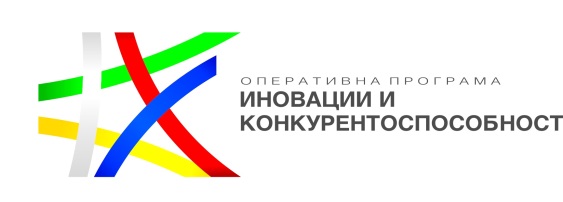 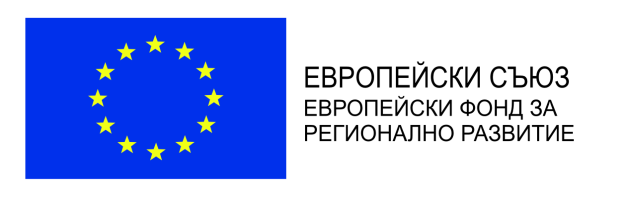 КОСВЕНИ РЕЗУЛТАТИ ОТ ИЗПЪЛНЕНИЕ НА ПРОЕКТА
Закупуване на ново високотехнологично производствено за осъществяване на основни дейности- почистване и огъване на материали
Разширяване на производствения капацитет на дружеството ;
Осигуряване на висока точност, прецизност и качество на производствените процеси. 
Подобряване на ресурсната ефективност и ефикасност в производствения процес;
Разширяване на пазарните позиции на дружеството и увеличаване на приходите от износ;
Подобряване на конкурентоспособността на “Химмаш" АД.




Проект  “Подобряване на производтсвения капацитет и повишаване на конкурентоспособността на  Химмаш АД“, финансиран от Оперативна програма „Иновации и конкурентоспособност“, съфинансирана от Европейския съюз чрез Европейския фонд за регионално развитие.
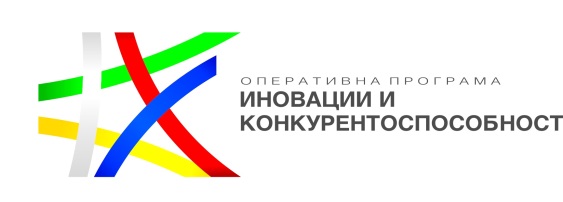 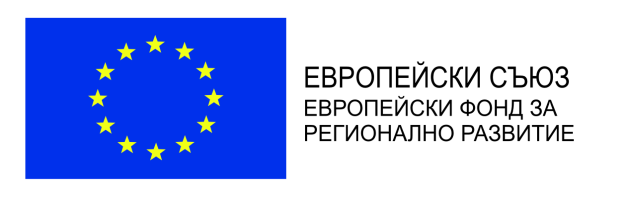 ЕТАПИ НА ИЗПЪЛНЕНИЕ НА ПРОЕКТА
-Изготвен и одобрен план график за изпълнение на проектните дейности
-Изготвена и одобрена тръжна процедура с предмет: Доставка, монтаж и въвеждане в експлоатация на металообработващо оборудване , с 2 обособени позиции.

Проведен избор за изпълнители за отделните обособени позиции.
Избрани изпълнители за отделните обособени позиции.

Сключване на договори с доставчиците на оборудването.




Проект  “Подобряване на производтсвения капацитет и повишаване на конкурентоспособността на  Химмаш АД“, финансиран от Оперативна програма „Иновации и конкурентоспособност“, съфинансирана от Европейския съюз чрез Европейския фонд за регионално развитие.
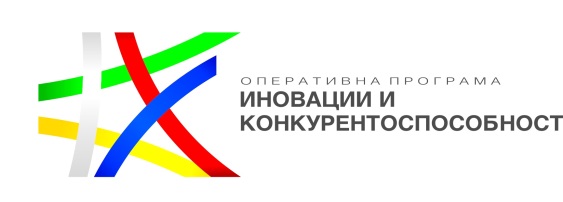 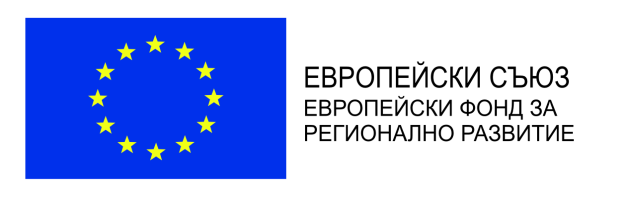 ЕТАПИ НА ИЗПЪЛНЕНИЕТО НА ПРОЕКТА
Подадено 1 искане за авансово плащане отчета към Договарящия орган 
Подаден един окончателен отчет за финално плащане към ДО.
Доставено, инсталирано и пуснато в експлоатация оборудване.
Спазване на мерките за публичност и визуализация чрез организиране на два информационни дни, изработка и поставяне на временна табела и билборд и стикери на всеки от закупените по проекта активи.





Проект  “Подобряване на производтсвения капацитет и повишаване на конкурентоспособността на  Химмаш АД“, финансиран от Оперативна програма „Иновации и конкурентоспособност“, съфинансирана от Европейския съюз чрез Европейския фонд за регионално развитие.
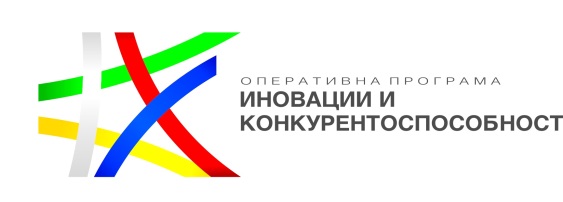 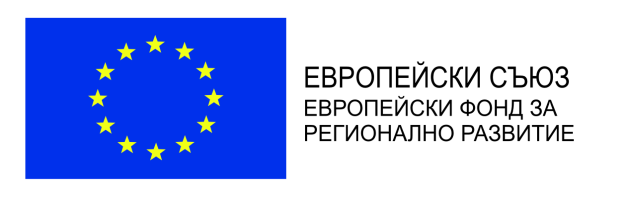 БЛАГОДАРЯ 
ЗА
ВНИМАНИЕТО

















Проект  “Подобряване на производтсвения капацитет и повишаване на конкурентоспособността на  Химмаш АД“, финансиран от Оперативна програма „Иновации и конкурентоспособност“, съфинансирана от Европейския съюз чрез Европейския фонд за регионално развитие.
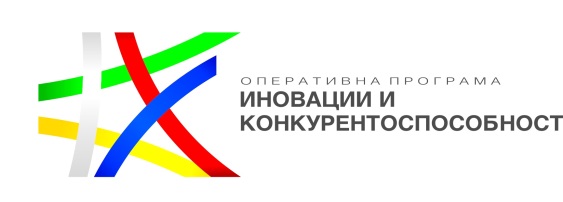 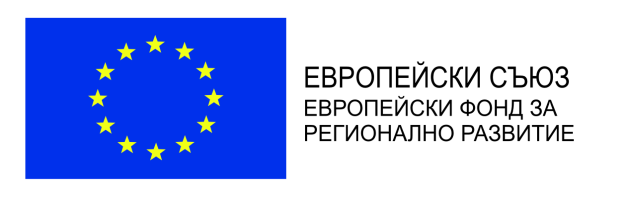